Guzy lite
Łukasz Hutnik
ONKOLOGIA
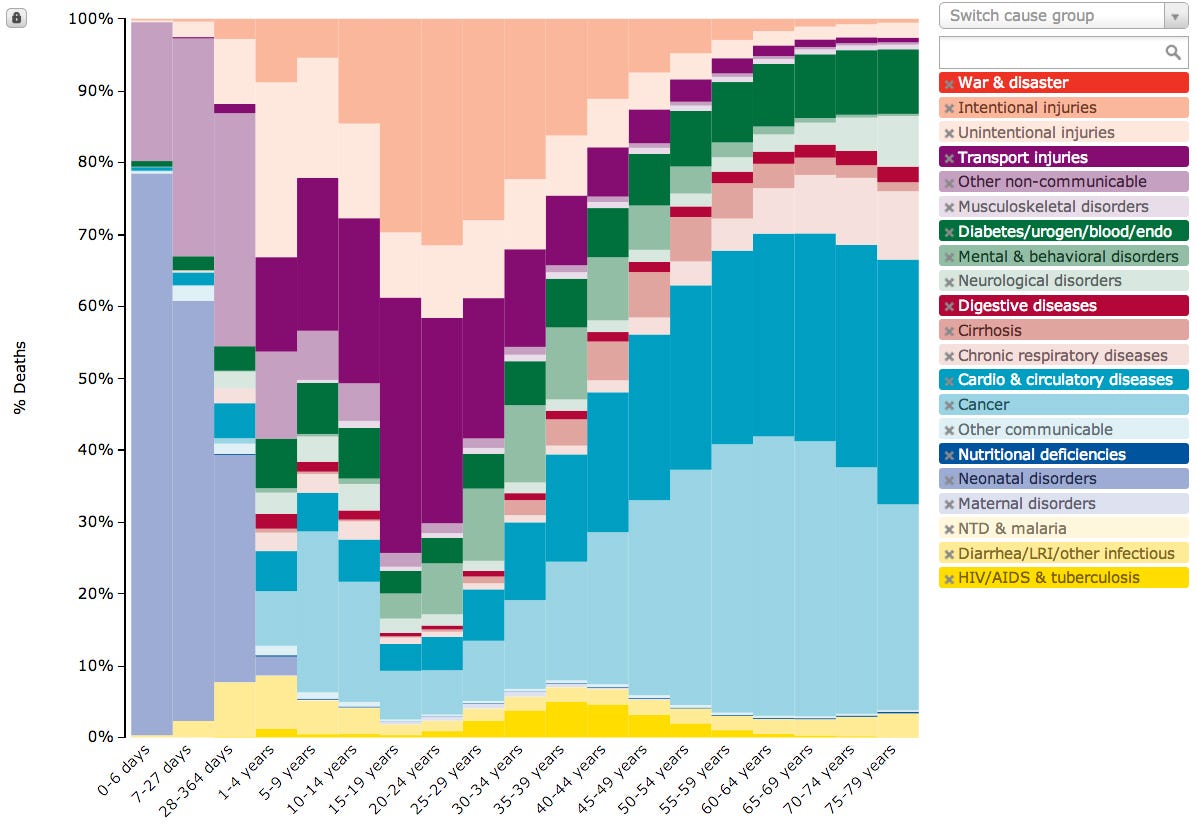 Kurs pediatria 2020 ©
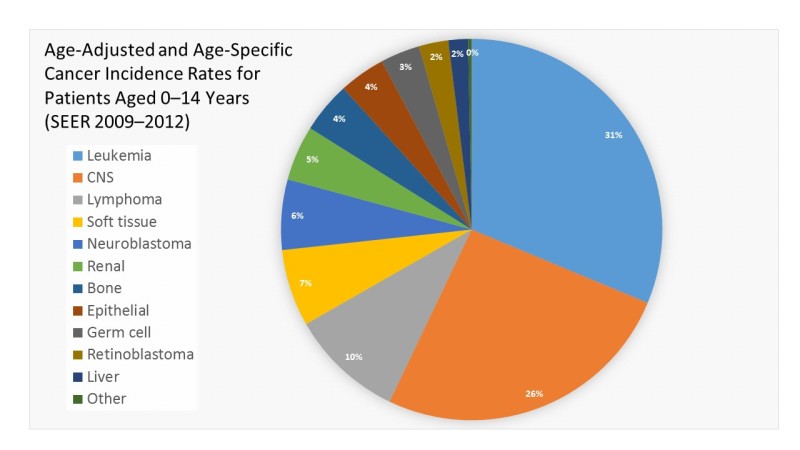 NIH 2019
Kurs pediatria 2020 ©
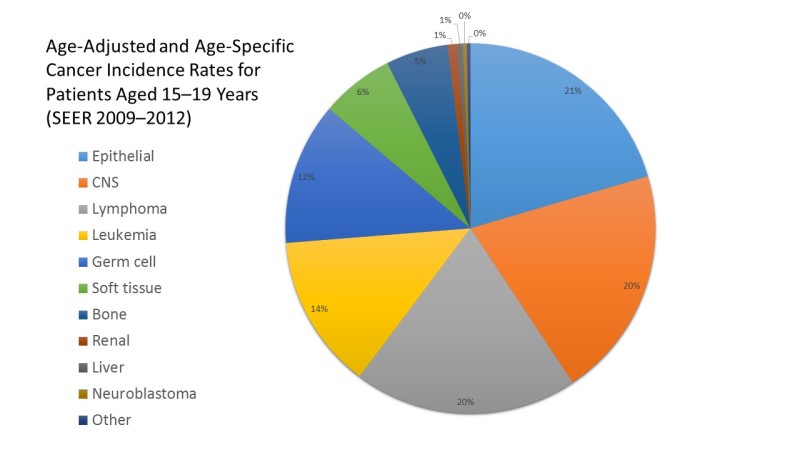 NIH 2019
Kurs pediatria 2020 ©
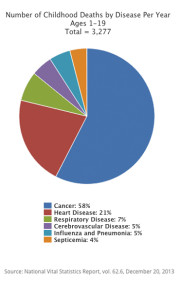 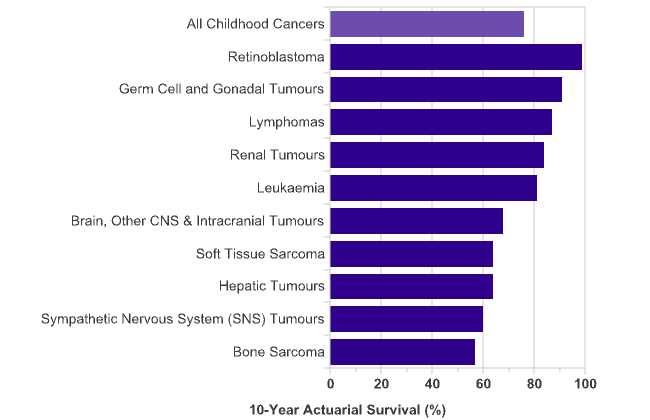 Kurs pediatria 2020 ©
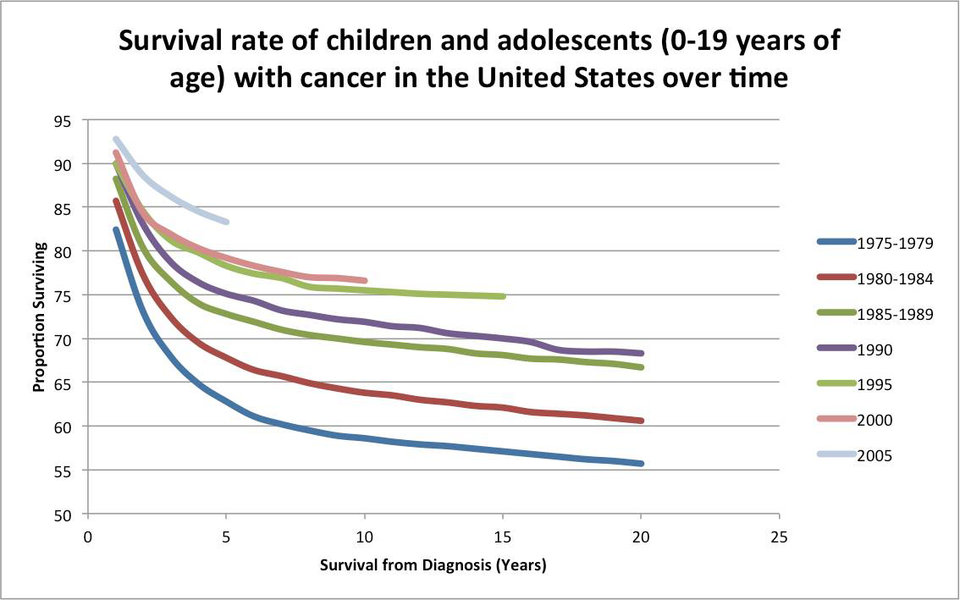 Kurs pediatria 2020 ©
Rozpoznanie               typowy wiek rozpoznania

Białaczki	                                  2-10 rż
Chłoniaki		                  5-15 rz
Guzy mózgu		  5-10rż
Neuroblastoma		  <2rż (90%<5rż)
Nefroblastoma		  3-4rż
Rhabdomyosarcoma	  2 – 5rż i> 12rż
Osteosarcoma		 10 – 20rż
Ewing sarcoma		 11 – 15rż
Retinoblastoma		 12/12 – 18/12
Guzy germinalne  	                 2rż  and >12rż
Hepatoblastoma		 < 3 rż
Kurs pediatria 2020 ©
Guzy OUN
Większość do 10 r.ż
41% - WHO I
15% medulloblastoma
Nadnamiotowe
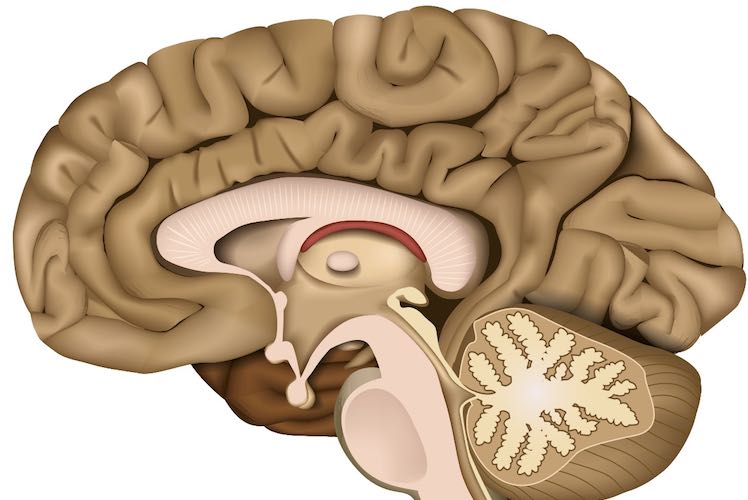 Podnamiotowe
Kurs pediatria 2020 ©
Guzy OUN - objawy
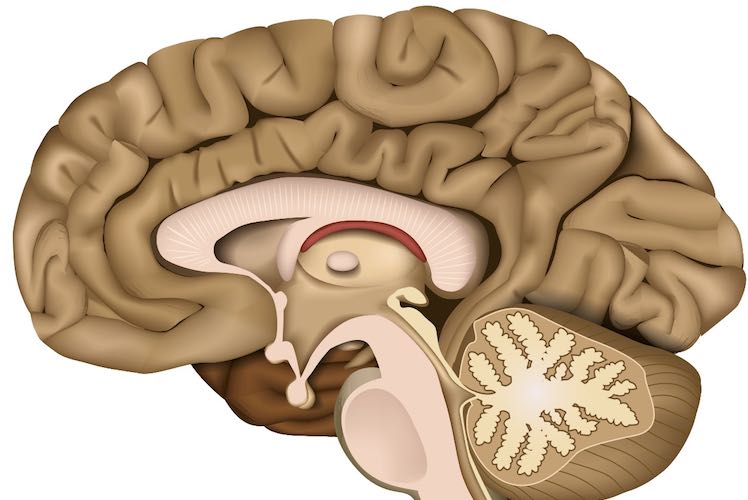 ↑ICP – bóle głowy, nudności i wymioty
Ogniskowe – niedowłady i porażenia, zaburzenia czucia
Objawy móżdżkowe
Zespół pniowy, opuszkowy
Kręcz szyi
Trudności szkolne, zmiany zachowania
Napady padaczkowe – nowe, zmiana charakteru
Zaburzenia endokrynologiczne
Zaburzenia widzenia
Kurs pediatria 2020 ©
Guzy OUN - objawy
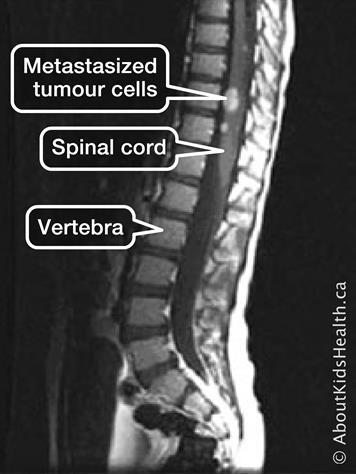 rdzeń kręgowy 5-8%
-       ogniskowe 
bolesne skurcze mięśni przykręgosłupowych 
 szybko postępująca skolioza  
podrażnienie i porażenie nerwów rdzeniowych
nietrzymanie moczu/stolca
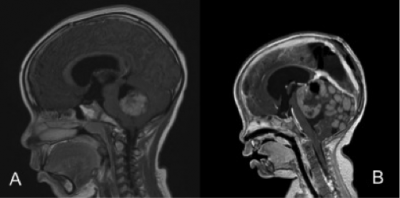 Rozrosty chłonne u dzieci
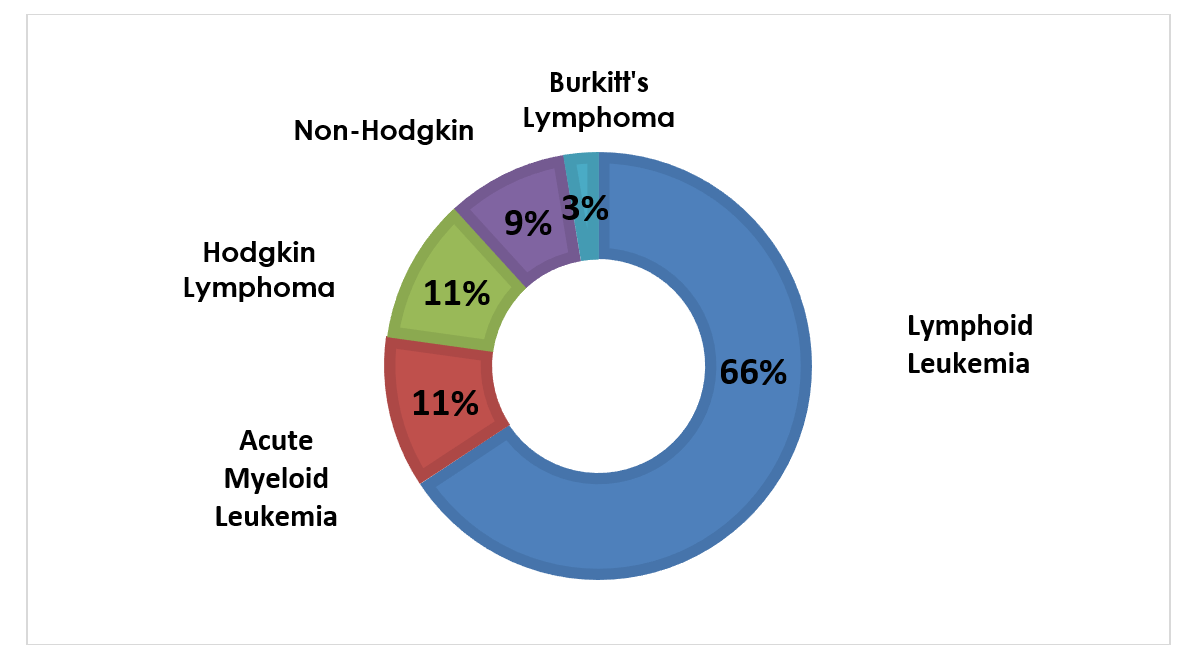 LLCS 2016
Kurs pediatria 2020 ©
Chłoniaki
Ziarnicze – choroba Hodgkina – ziarnica złośliwa
Nieziarnicze
Dojrzałe B-komórkowe CD 20(+)(Burkitta, PMBCL, DLBCL)
Limfoblastyczne
Anaplastyczny
Kurs pediatria 2020 ©
Zaawansowanie wg. Ann-Arbor
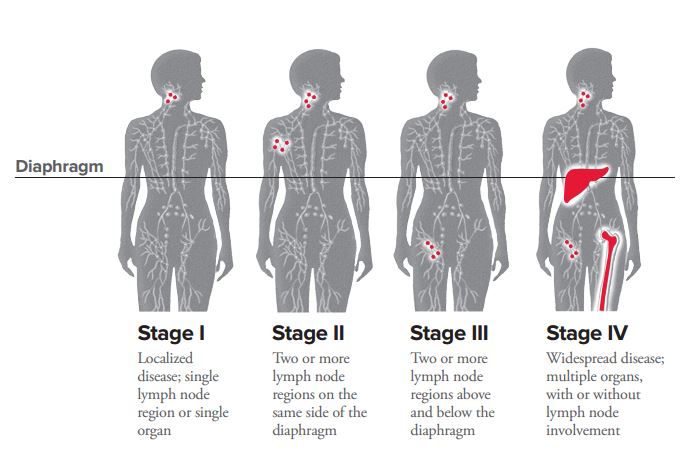 LLS 2019
Kurs pediatria 2020 ©
Chłoniak Hodgkina
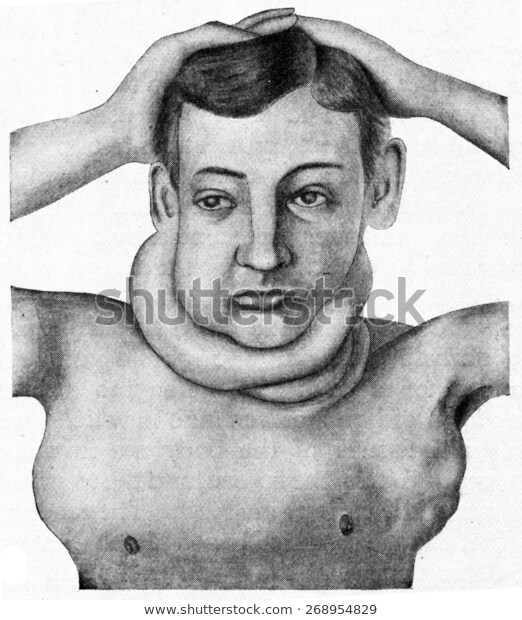 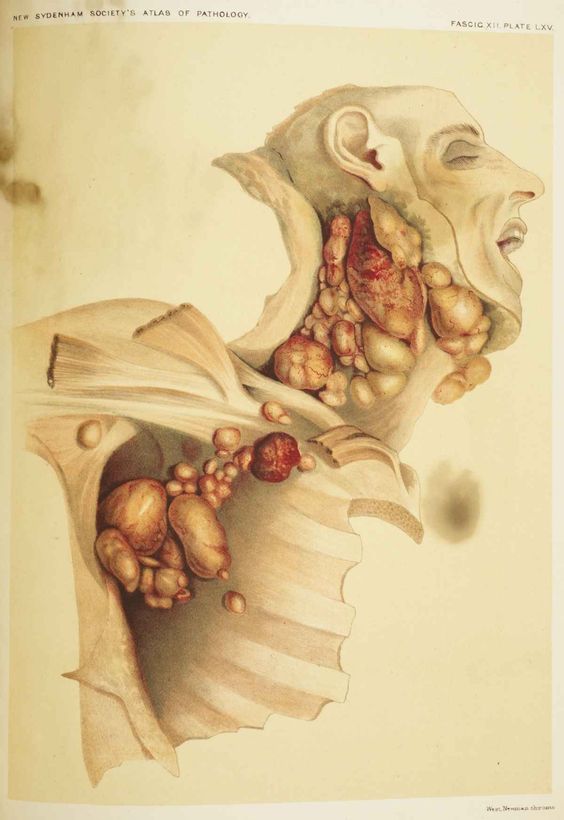 Kurs pediatria 2020 ©
Chłoniak Hodgkina
Objawy ogólne
Poty nocne
Gorączki
Świąd skóry
OB↑

Bardzo dobre rokowanie
ChTx, RTx
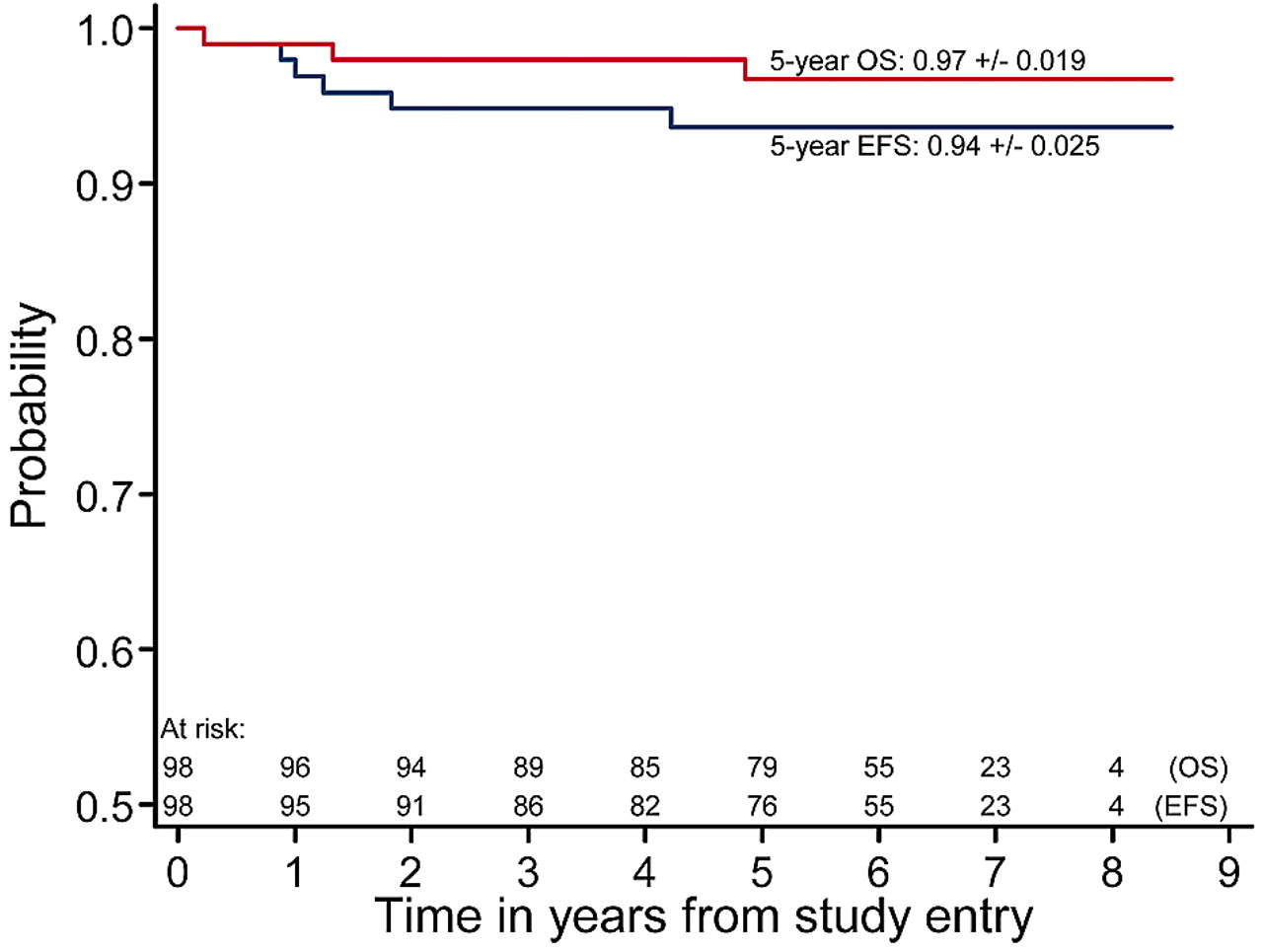 Nie robimy BAC!
R-S C
Kurs pediatria 2020 ©
NHL
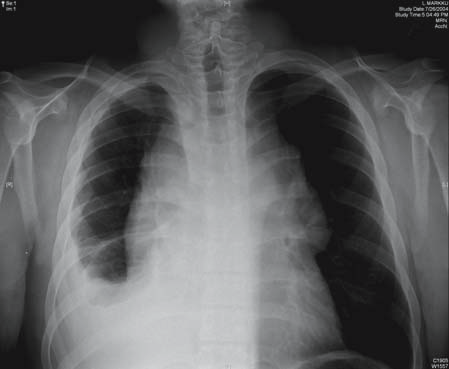 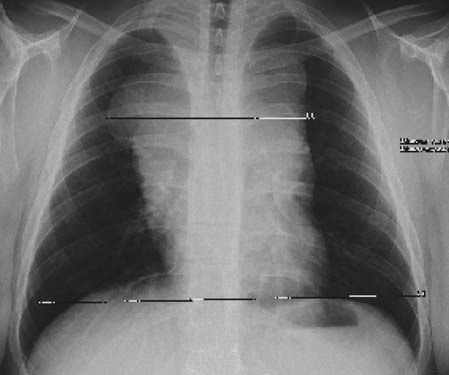 Kurs pediatria 2020 ©
NHL
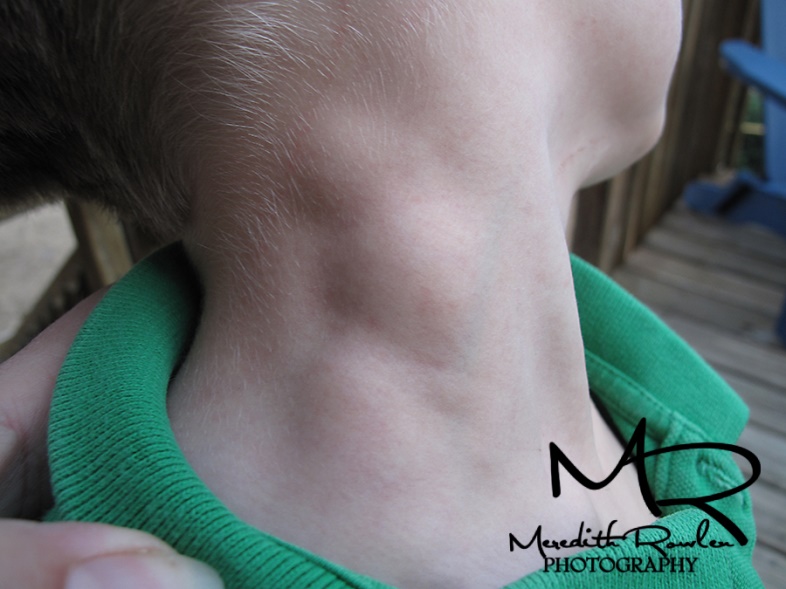 Wysięki do jam ciała 
SVCS
Ucisk na drzewo oskrzelowe


NHL/ALL


Chemioterapia/radioterapia/leczenie celowane
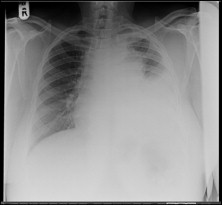 Kurs pediatria 2020 ©
Chłoniak Burkitt’a
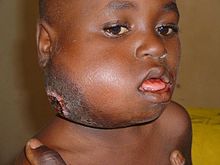 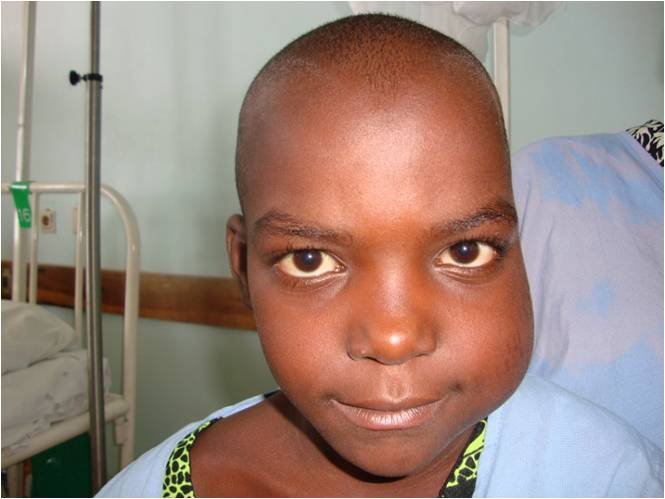 Wikipedia
NIE!!!
Globalgiving.org
Kurs pediatria 2020 ©
Chłoniak Burkitt’a
Brzuch 55%
CZOŁO   WGŁOBIENIA
 
Migdałki 20%
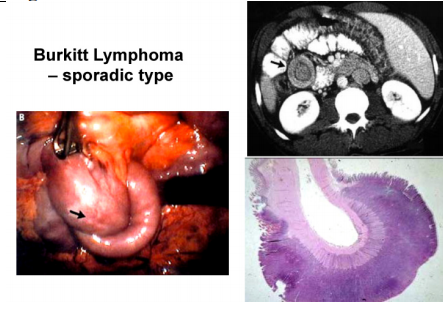 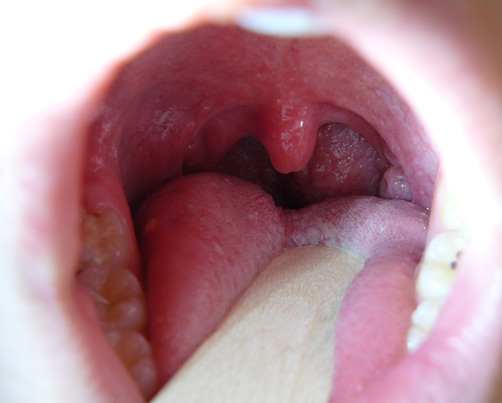 17-24h podwojenie masy guza
Kurs pediatria 2020 ©
Diagnostyka
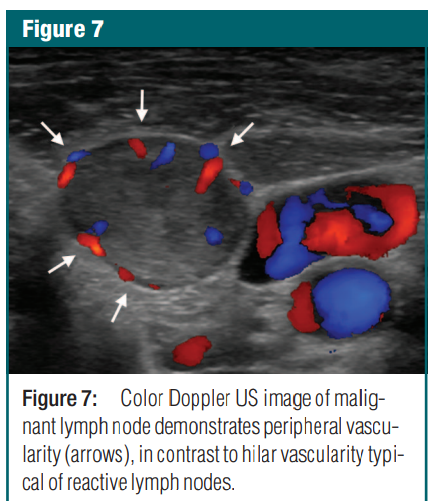 Obrazowanie – USG Doppler, TK
LDH
Materiał biopsyjny lub cytologia 
płynu/wysięku (Nie BAC)
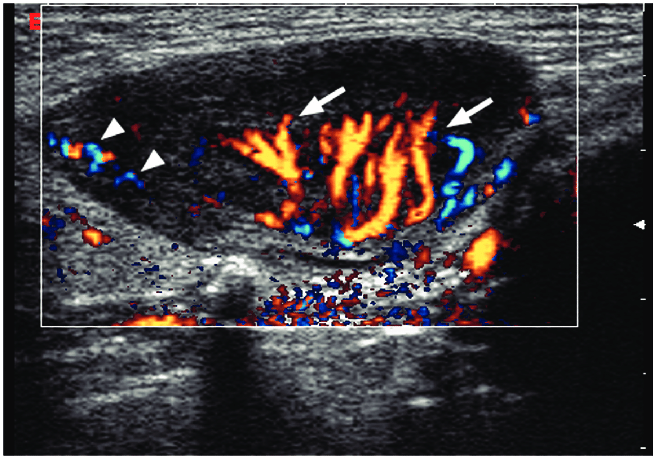 Radiology 2008: Volume 249: 437
Kurs pediatria 2020 ©
Neuroblastoma
Najczęstszy pozaczaszkowy guz lity ok. 10%
Guz małych dzieci
90% do 5 r.ż 
Kazuistyczny po 10 r.ż.
50-60% st IV
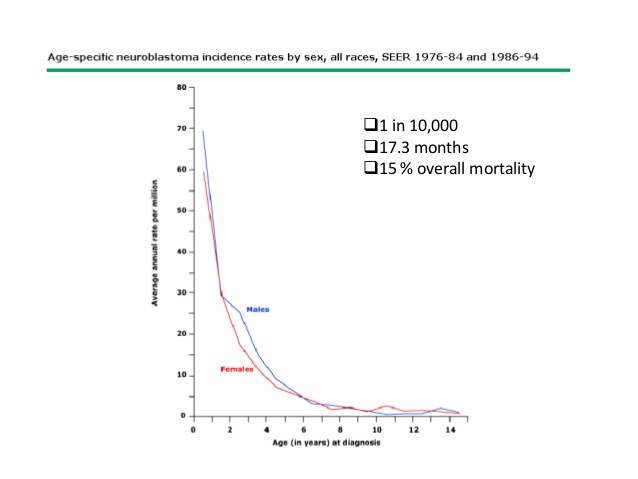 Uptodate.com
Kurs pediatria 2020 ©
Neuroblastoma - objawy
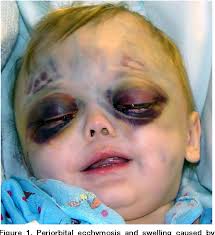 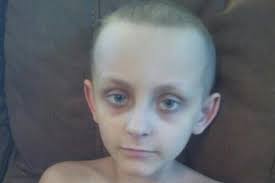 Związane z lokalizacją
penetracja kanału 
     kręgowego
Wyczuwalny guz
Triada Hornera
Utykanie
NT (katecholaminy)
Biegunki (VIP)
Z. opsoklonie-mioklonie
Objawy zajęcia szpiku - cytopenie
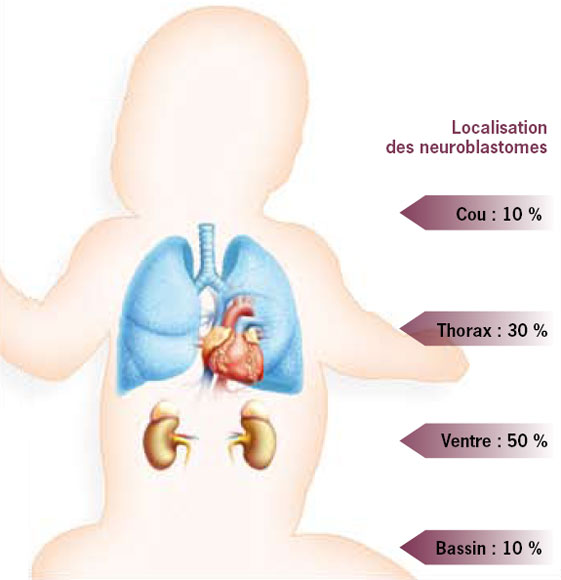 Kurs pediatria 2020 ©
Neuroblastoma - objawy
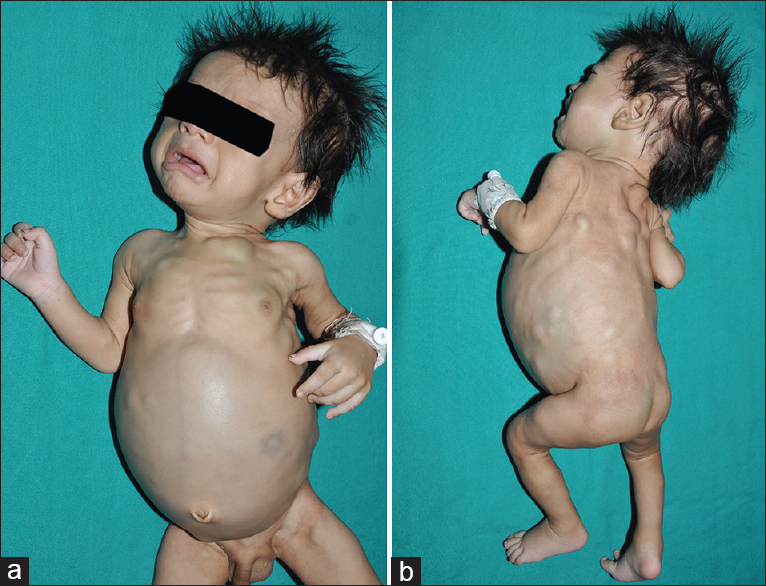 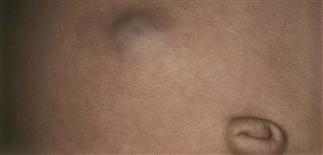 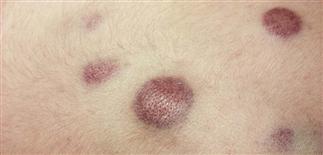 Kurs pediatria 2020 ©
Neuroblastoma - rokowanie
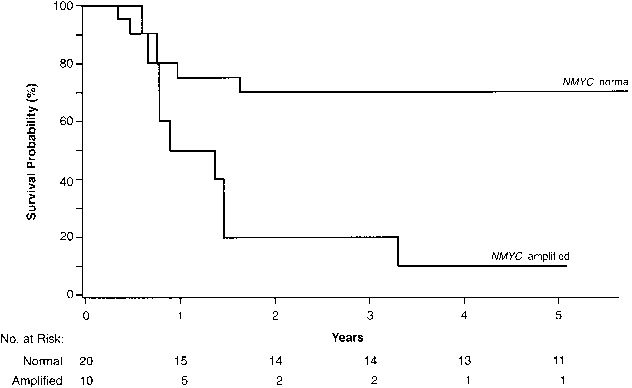 Wiek
Zaawansowanie I-IV INSS
Amplifikacja n-myc
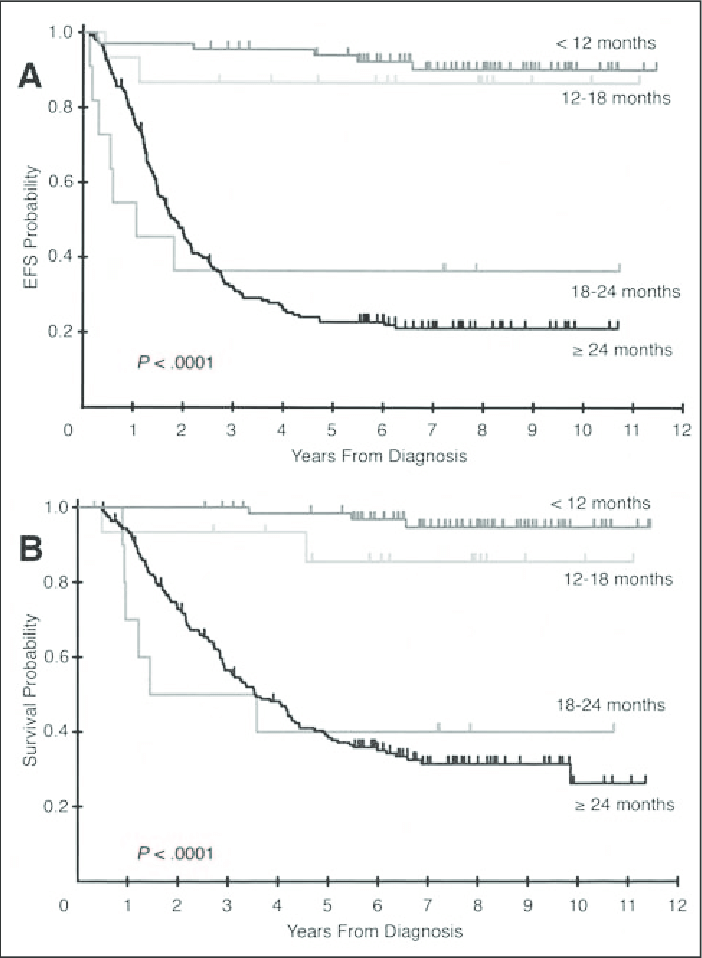 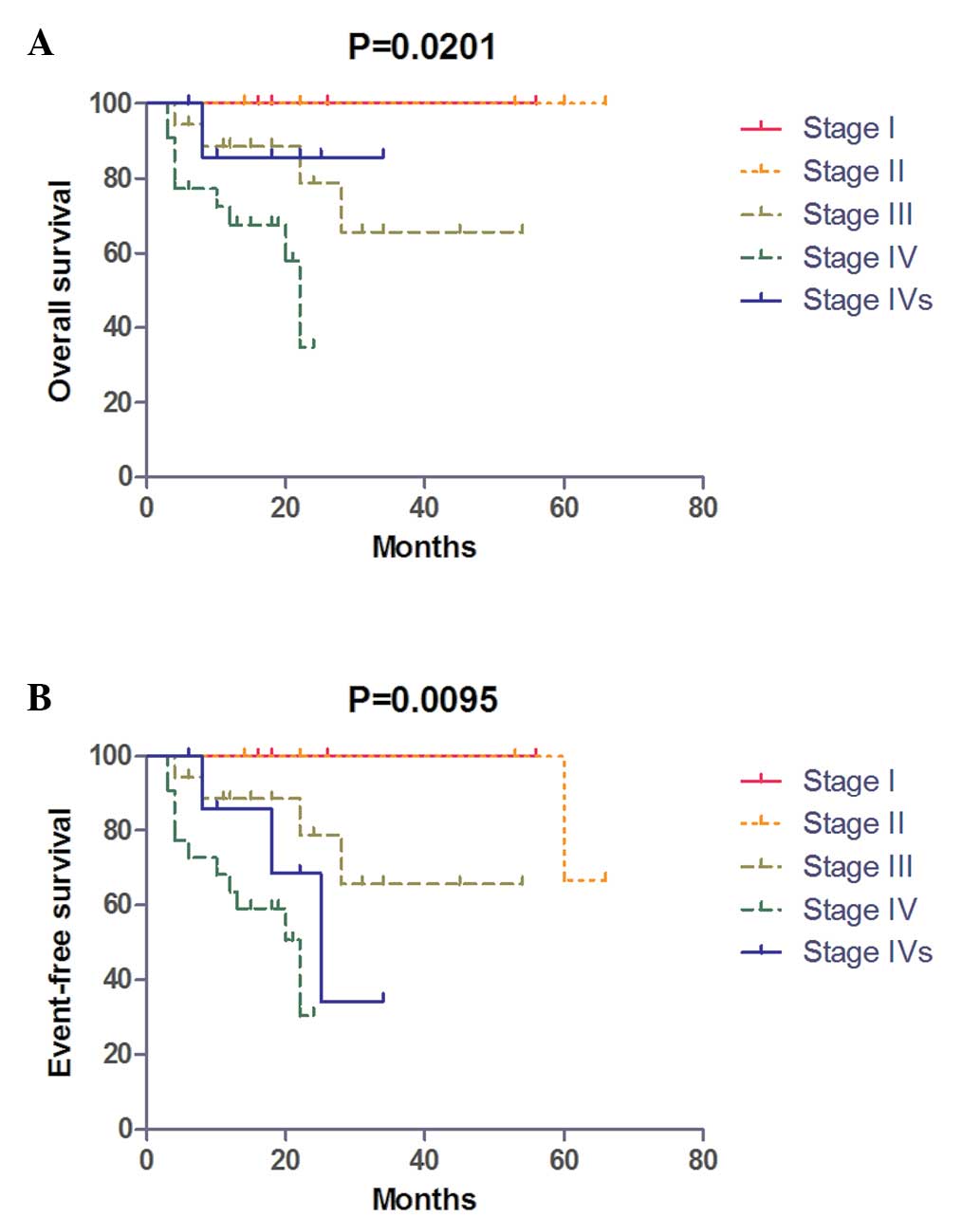 Kurs pediatria 2020 ©
Guz Willmsa
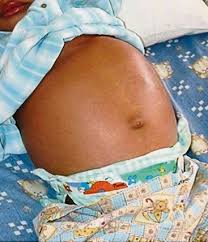 Szczyt zachorowań 2-3 r.ż
Powiększenie obwodu brzucha
Staging I-V (V - obustronny)
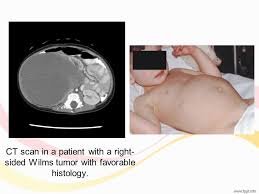 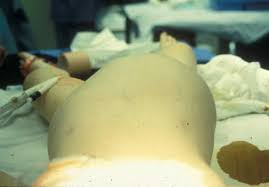 Kurs pediatria 2020 ©
Guz Willmsa
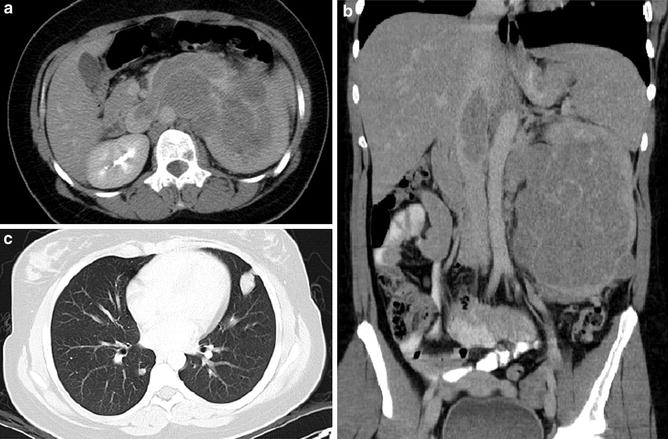 Metastazy:
Płuca
Mózg
Kości
Węzły chłonne
Kurs pediatria 2020 ©
Zespoły predyspozycji do nowotworów
z. Turcota, vHL, z. Gardnera, TSC
Clin Cancer Res. 2017 Jun 1; 23(11): e1–e5.
Kurs pediatria 2020 ©
ONKOLOGIA
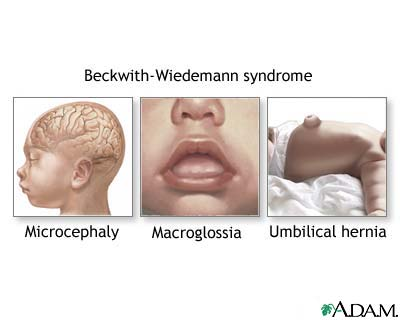 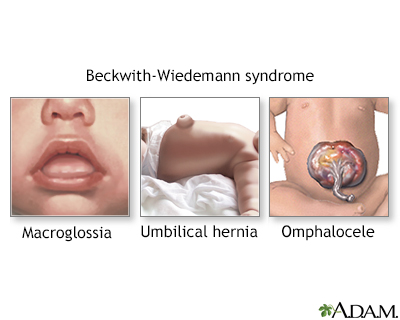 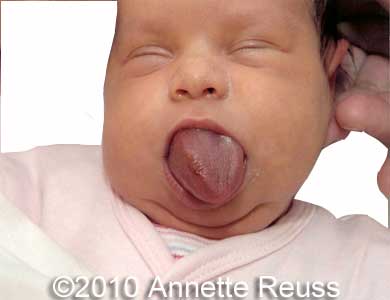 Kurs pediatria 2020 ©
Zespoły predyspozycji do nowotworów
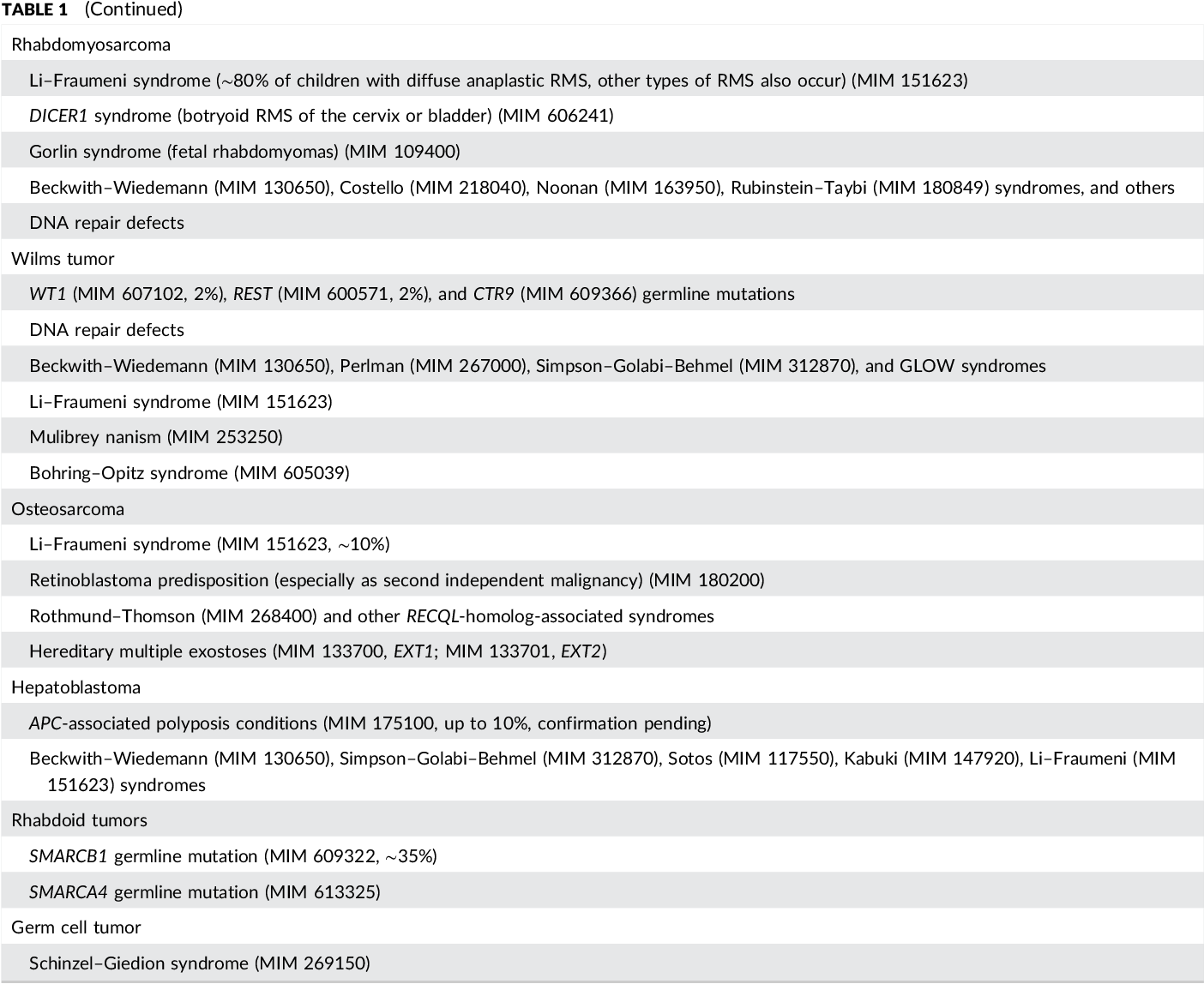 Kurs pediatria 2020 ©
Ripperger T, Am J Med. Gen 2017
Guzy kości
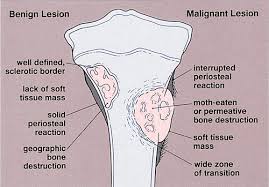 Kurs pediatria 2020 ©
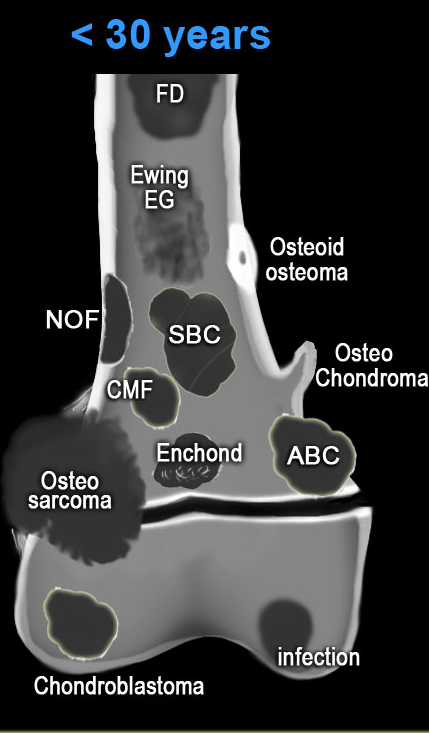 Guzy kości
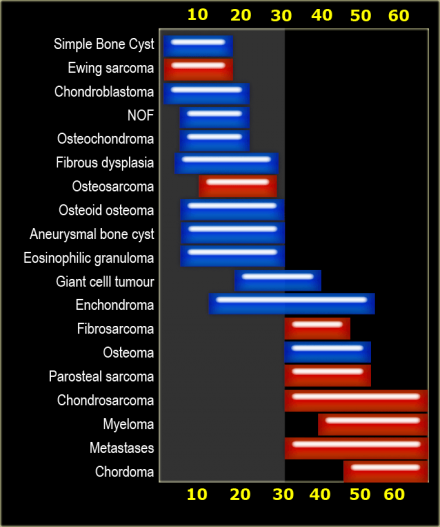 Kurs pediatria 2019 ©
Guzy kości - złośliwe
0-1 r.ż
Meta NBL
1-10 r.ż
Histiocytoza X
Mięsak Ewinga
10-20r.ż
Osteosarcoma
Mięsak Ewinga
Kurs pediatria 2020 ©
Guzy kości
Osteosarcoma
W okresie szybkiego wzrostu (15-19 yo)
M>F
50% okołokolanowo
Przynasada bliższa kości ramiennej
Nie przekracza chrząstki wzrostowej
Postacie pozakostne

Ból!!!
Zaburzenia ruchomości, obrzęk kończyny
Rzadko złamania patologiczne
RTG: „mole eaten”, skip lesons, trójkąt Codmana, star burst
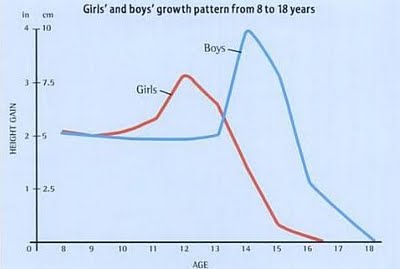 Kurs pediatria 2020 ©
Guzy kości
Mięsak Ewinga
5-30 yo (szczyt 10-15)
1-10     27%
10-20   64%
20-30   9%
M=F

Częściej niż OS objawy ogólne 
Każda kość, również płaska
Kurs pediatria 2020 ©
Guzy kości
Kurs pediatria 2020 ©
Hepatoblastoma
Zapadalność 60% <2 lata
Objawy:- utrata apetytu 
-utrata masy ciała 
- kacheksja
- wodobrzusze 
-wyczuwalny guz 
-żółtaczka
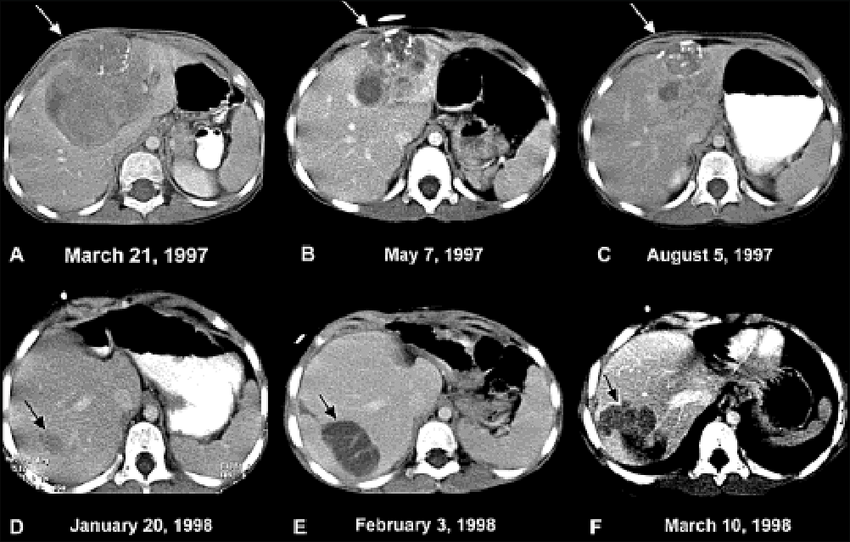 Kurs pediatria 2020 ©
Hepatoblastoma
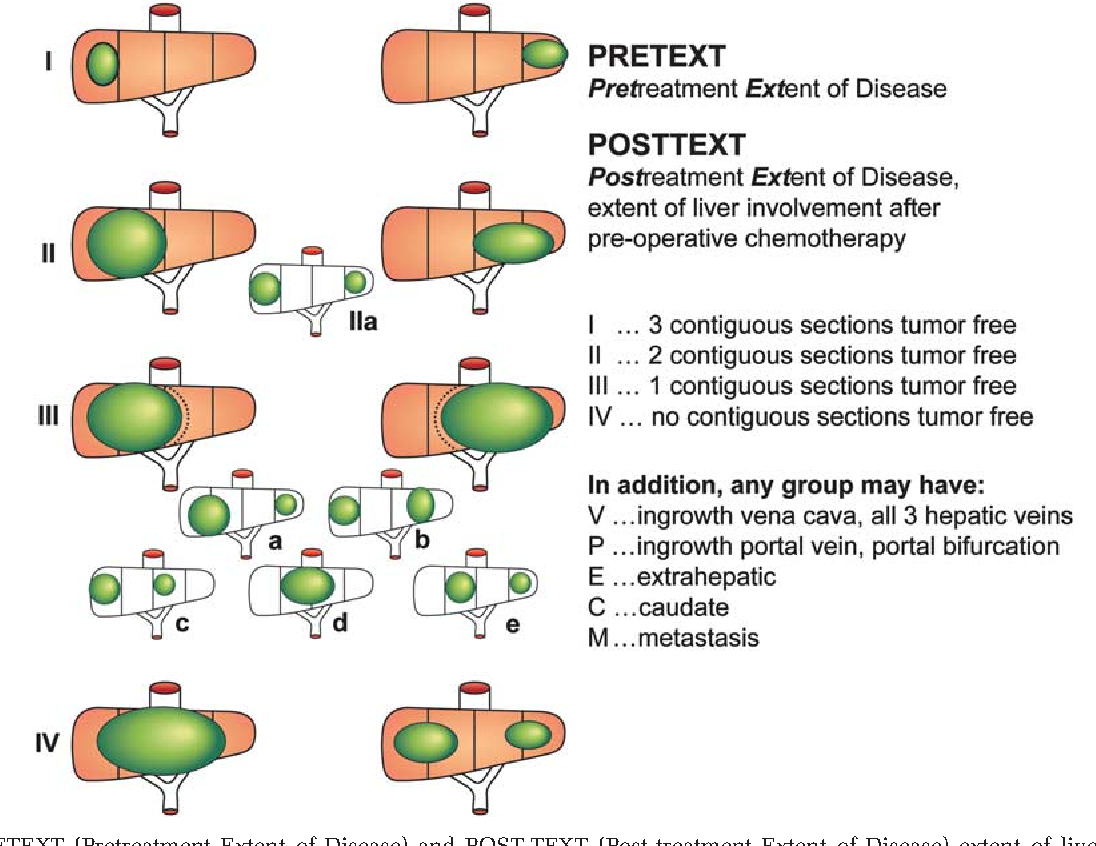 Kurs pediatria 2020 ©
Retinoblastoma
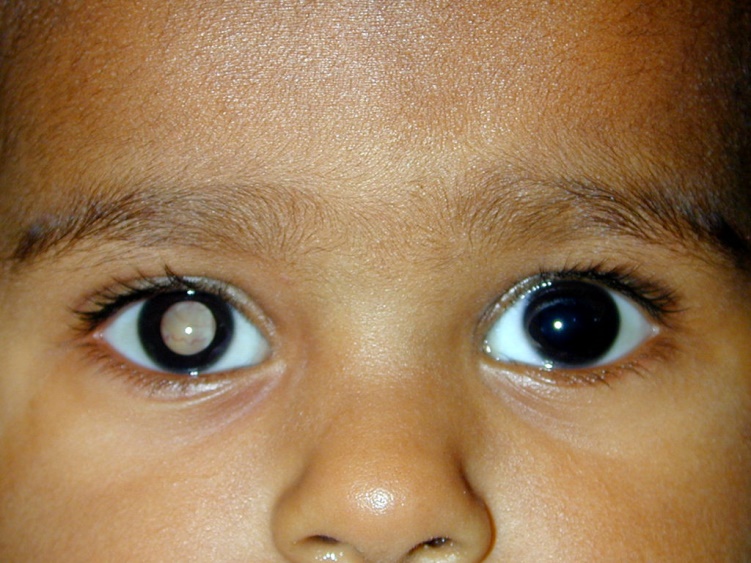 Guz małych dzieci

Dziedziczny – RB1mt – następuje bardzo wcześnie 
w życiu płodowym, uszkodzenie bialleliczne

wiek: 12-14 miesięcy, 85% <3 lata
objawy: leukocoria, zez, ślepota
Może obejmować nerw wzrokowy, PMR  i szpik kostny
Kurs pediatria 2020 ©
HSCT
Dożylne podanie HSC CD34+ po uprzedniej mieloablacji
Auto-HSCT (guzy lite)
Allo-SCT (choroby rozrostowe szpiku, zespoły niewydolności szpiku, zaburzenia metabolizmu, zaburzenia odporności)
Kurs pediatria 2020 ©
HSCT
Szczepienia po HSCT
SCHEMAT SZCEPIEŃ OD „0”
Inaktywowane – liczba limfocytówCD 4(+) min 200(400)/ul
Atenuowane – min 24m-ce po HSCT, min 500/ul CD 4(+) 
Nigdy nie szczepimy na gruźlicę
Nie szczepimy pacjentów z cGVHD
Kurs pediatria 2020 ©
Zapamiętaj!!!
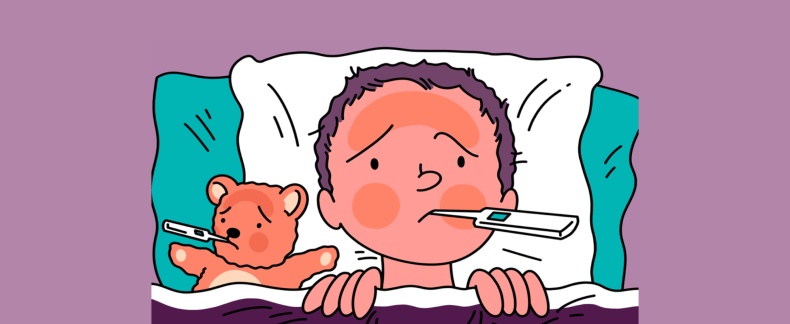 Zapamiętaj!!!
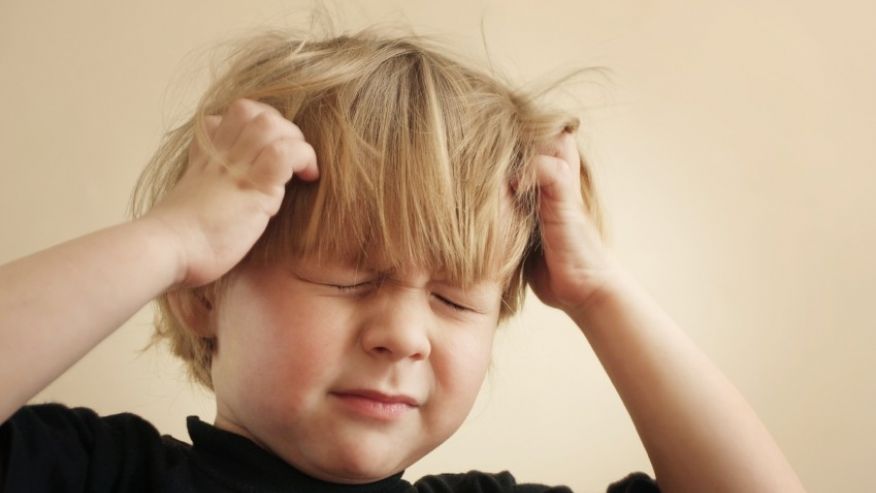 Zapamiętaj!!!
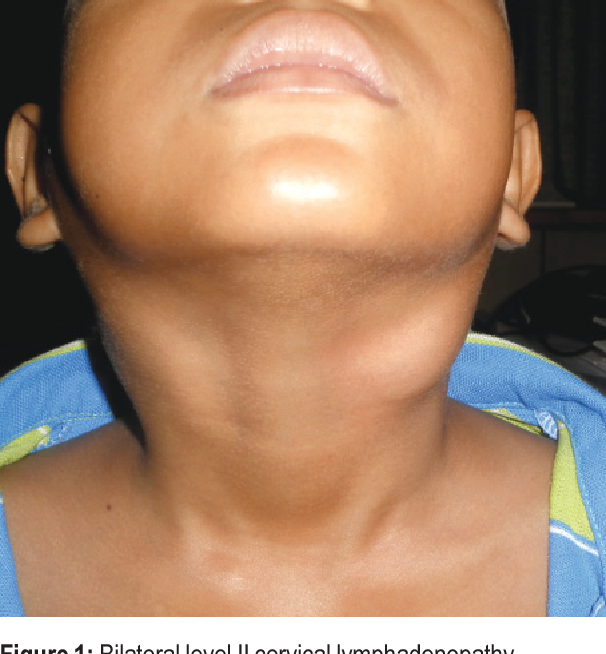 Zapamiętaj!!!
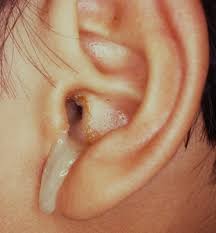 Zapamiętaj!!!
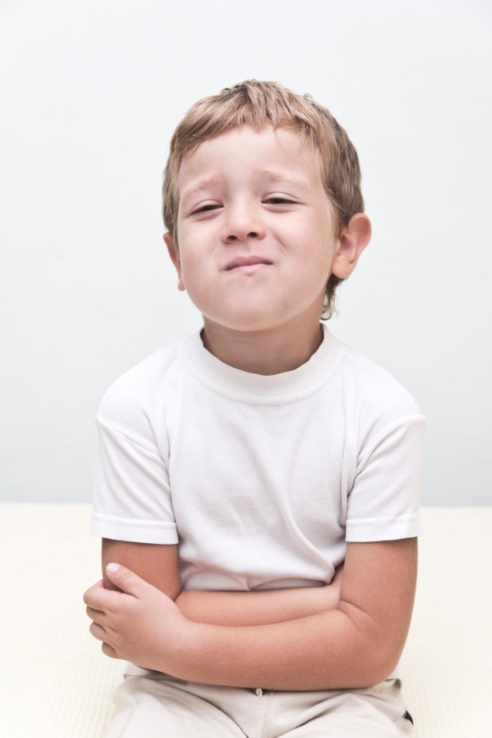 Zapamiętaj!!!
Zapamiętaj!!!
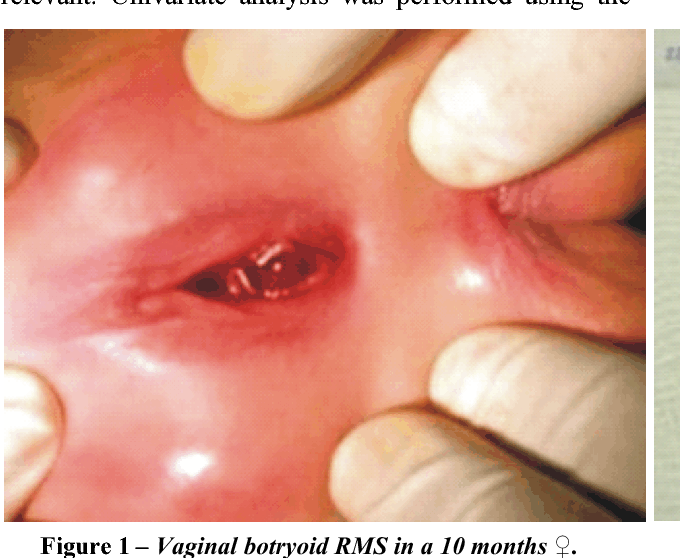 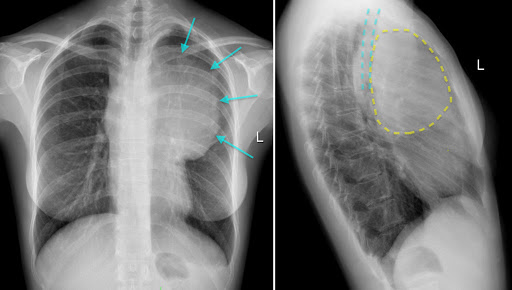 Zapamiętaj!!!
Zapamiętaj!!!
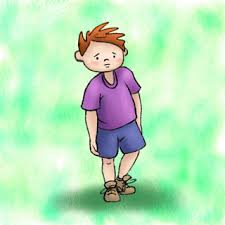